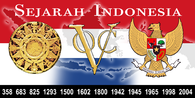 Kuliah Pendidikan Kewarganegaraan
Geologis (pertemuan antara tiga lempeng benua utama: Lempeng Eurasia, Lempeng Indo-Australia dan Lempeng Pasifik.
Melelehnya es setelah berakhirnya Zaman Es, (10 rb thn yg lalu)
Penemuan berbagai Fosil Manusia dan hewan
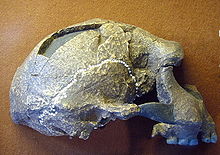 PRA SEJARAH
Sejarah awal
Cendekiawan India menulis ttg Dwipantara (kerajaan Hindu Jawa Dwipa) di pulau Jawa dan Sumatra sekitar 200 SM. Dua kerajaan ini bercorak Hinduisme: Kerajaan Tarumanagara menguasai Jawa Barat dan Kerajaan Kutai di pesisir Sungai Mahakam, Kalimantan. Agama Buddha pun telah mencapai wilayah tersebut.
Eropa memasuki masa Renaisansce, Nusantara telah mempunyai warisan peradaban berusia ribuan tahun dgn dua kerajaan besar yaitu Sriwijaya di Sumatra dan Majapahit di Jawa.
ERA PRA KOLONIAL
2. Kerajaan Hindu-Buddha
 Abad ke-4 -ke-7 di wilayah Jawa Barat terdapat kerajaan bercorak Hindu-Budha yaitu kerajaan Tarumanagara yang dilanjutkan dengan Kerajaan Sunda sampai abad ke-16. 
Abad ke-7 hingga ke-14, kerajaan Buddha Sriwijaya berkembang pesat di Sumatra.
Penjelajah Tiongkok I Ching mengunjungi Palembang sekitar thn 670. Masa kejayaannya, Sriwijaya menguasai daerah sejauh Jawa Barat dan Semenanjung Melayu.
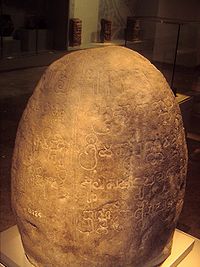 Abad ke-14 juga menjadi saksi bangkitnya sebuah kerajaan Hindu di Jawa Timur, Majapahit. Patih Majapahit antara tahun 1331 hingga 1364, Gajah Mada berhasil memperoleh kekuasaan atas wilayah yang kini sebagian besarnya adalah Indonesia beserta hampir seluruh Semenanjung Melayu. Warisan dari masa Gajah Mada termasuk kodifikasi hukum dan dalam kebudayaan Jawa, seperti yang terlihat dalam wiracarita Ramayana.
3. Kerajaan Islam
Masuk mulai Abad 7 M melalui Selat Malaka
Islam mulai memberikan pengaruh kpd institusi politik/pem-an yg ada.
Raja kerajaan Hindu masuk Islam
Kerajaan Islam : Kerajaan Samudera Pasai, Kesultanan Banten yg menjalin hubungan diplomatik dgn negara-negara Eropa, Kerajaan Mataram, dan Kesultanan Ternate dan Kesultanan Tidore di Maluku.
Kolonisasi Portugis dan Spanyol
Alfonso de Albuquerque membuat kawasan Nusantara wkt itu dikenal oleh org Eropa dan dimulainya Kolonisasi berabad-abad oleh Portugis bersama bangsa Eropa lain, terutama Inggris dan Belanda.
Tujuan: mencari rempah-rempah, komoditas yg setara emas kala itu (Kepulauan Maluku). Menjalin komunikasi dgn Kerajaan Sunda utk menandatangani perjanjian dagang, terutama lada.
Mengalahkan dan menguasai beberapa kerajaan di Nusantara, kejayaan shg mencapai
ERA KOLONIAL
Periode Kejayaan Portugis
Ditandai dengan berbagai Perlawanan Rakyat terhadap Portugis: 
Perlawanan Rakyat Malaka terhadap Portugis
Perlawanan rakyat Aceh terhadap Portugis
Perlawanan Rakyat Maluku terhadap Portugis

Kolonisasi Spanyol
 Perjuangan Minahasa Melawan Spanyol
	Tahun 1521 Spanyol Mulai Masuk perairan Indonesia
Dampak Spanyol Bagi Ekonomi Indonesia Utara
Kolonialisasi Spanyol
Kolonialisasi Portugis
Kolonisasi VOC
Kolonisasi pemerintah Belanda
Gerakan nasionalisme
Perang Dunia II
Pendudukan Jepang
GARIS WAKTU KOLONIALISASI
Proklamasi Kemerdekaan
Perang Kemerdekaan
Demokrasi Parlementer
Demokrasi Terpimpin
Nasib Irian Barat
Konfrontasi Indonesia-Malaysia
Gerakan 30 September
ERA KEMERDEKAAN
Irian Jaya
Timor Timur
Krisis ekonomi
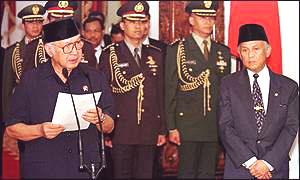 ERA ORDE BARU
Pemerintahan B.J Habibie
Pemerintahan Abd. Wahid
Pemerintahan Megawati
Pemerintahan SBY
ERA REFORMASI
SEKIAN & TERIMA KASIH